In primary 2 I am improving my writing skills so that I can communicate my thoughts and feelings
 To do this…
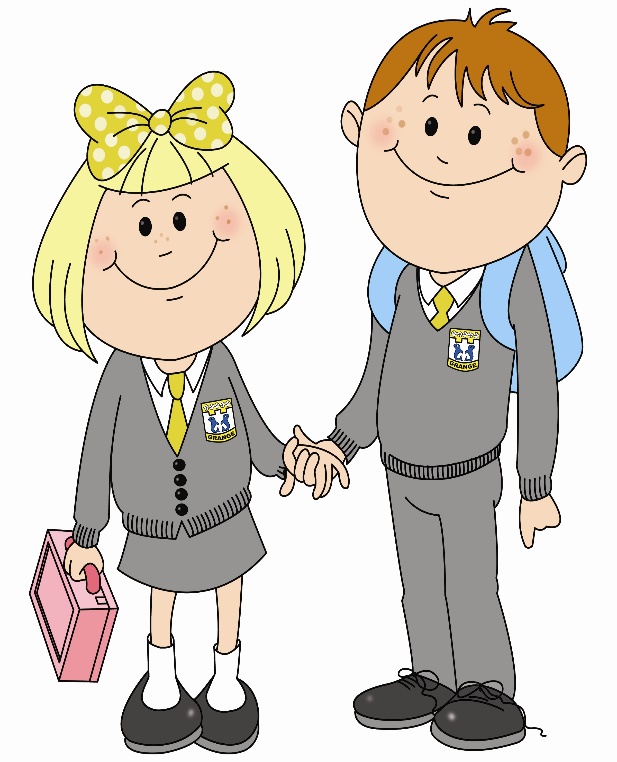 I write most letters using the right size and shape.
I use finger spaces.
I write a sentence using a capital letter and full stop.
I can use sounds represented by letters to write a word.
I can spell most CVC, CCVC, CVCC, words correctly.
I can spell some SRS tricky words correctly.
I use a full stop between two sentences.
I can join a sentence using ‘and’ or ‘but’.
I know what a question mark looks like.
I have a go at using question marks when I write a question.
I can use WOW words in a sentence (may be more spoken than written language).
I read what I write to check the words are in an order that makes sense.
I can create my own story about a personal experience.
I can use a word mat to find story specific words to use in my writing.
I can write Key 2 SRS words (1 sound has 2 letters: ff,zz,ll) accurately.
I can write some Key 3 words from SRS 1.
I can write some Key 4 words from SRS 1 accurately.
I can form my letters correctly when writing stories.
I can use my imagination and write a story or poem.
I can create an interesting character and write a good description.
What learner qualities could you practise to help you get better at writing?
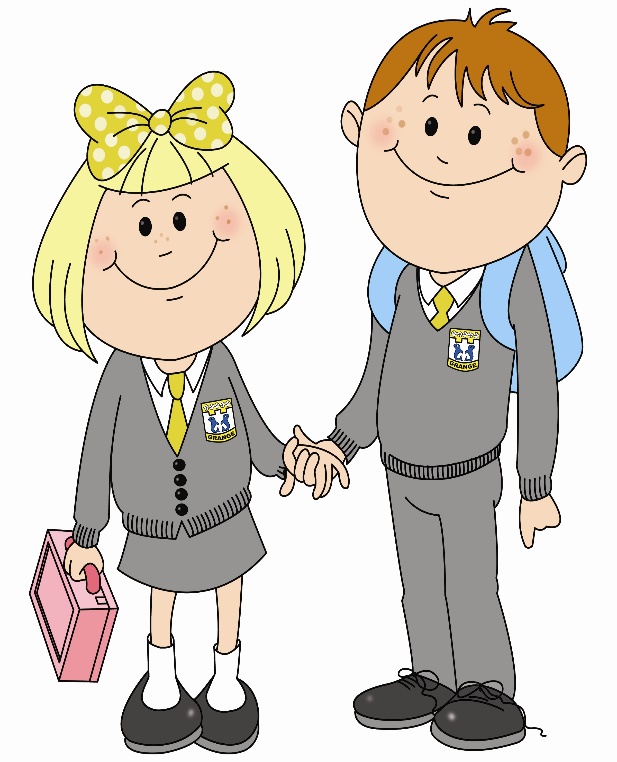 Successful
Trying Hard
Active
Respectful
Safe